VJETAR I PADALINE
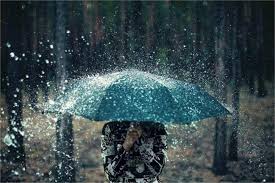 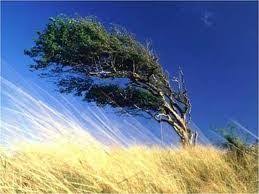 Kukas Bojana, prof.defektolog
VJETAR
VJETAR JE STRUJANJE ZRAKA.
NASTAJE ZBOG RAZLIKA U TLAKU ZRAKA.
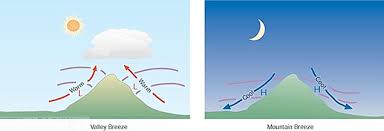 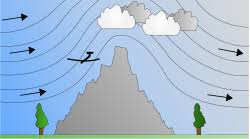 VJETROMJER
BRZINA VJETRA MJERI SE INSTRUMENTOM KOJI SE ZOVE VJETROMJER.
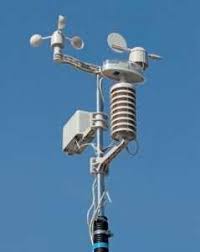 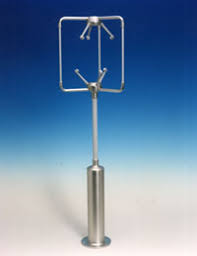 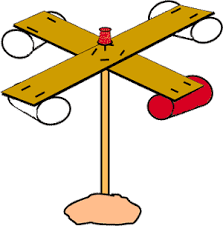 NAJPOZNATIJI HRVATSKI VJETROVI SU BURA, JUGO I MAESTRAL.
BURA
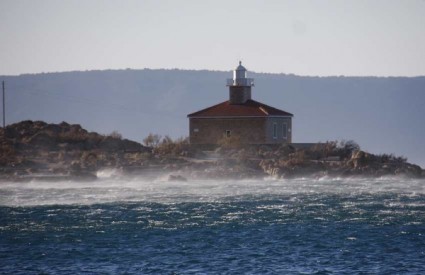 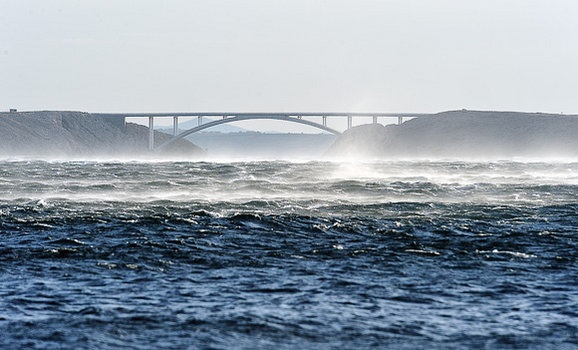 JUGO
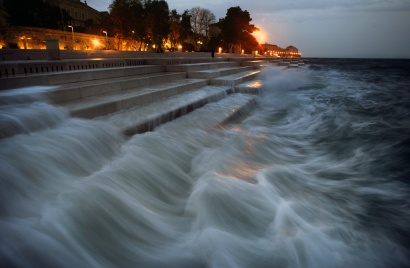 MAESTRAL
PADALINE
KRUŽENJEM VODE U PRIRODI NASTAJU PADALINE.
PADALINE NASTAJU I PADAJU IZ OBLAKA ILI NASTAJU PRI TLU.
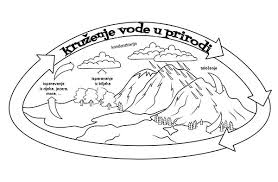 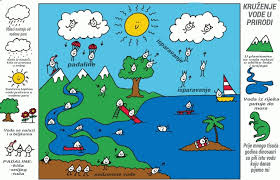 OBLACI – NAKUPINE KAPLJICE VODA U ZRAKU
PADLINE KOJE NASTAJU IZ OBLAKA JESU:KIŠA SNIJEG I TUČA.
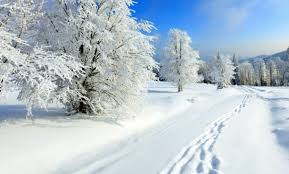 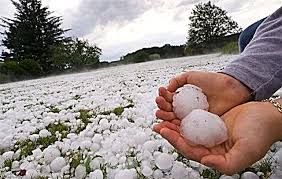 ROSA, MRAZ I INJE JESU PADALINE KOJE NASTAJU NA TLU.
PRI TLU MOGU NASTATI I OBLACI KOJE NAZIVAMO MAGLA.
KOLIČINU PADALINA MJERIMO KIŠOMJEROM.